7. Uhanalaisia ekosysteemejä
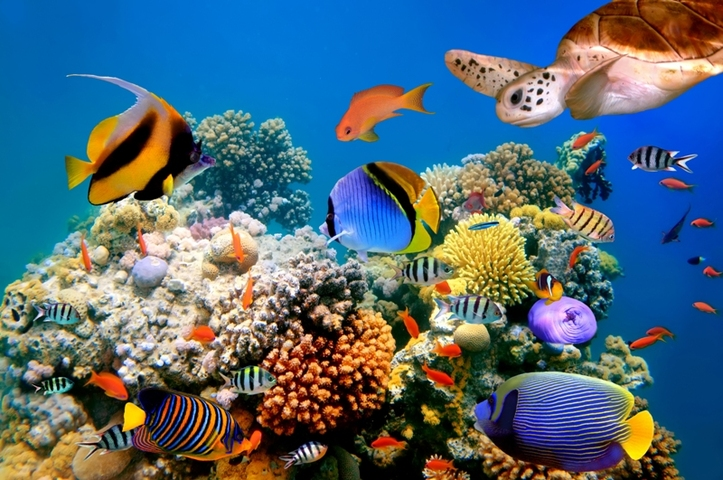 www.shutterstock.com
Suurekosysteemit eli biomit
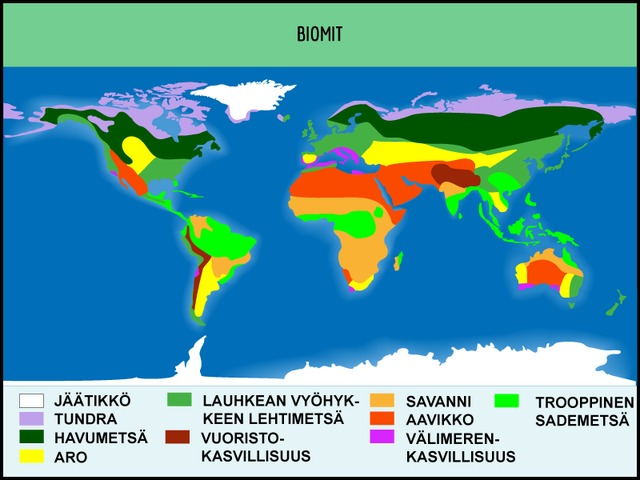 www.shutterstock.com
Biodiversiteettierot
Monimuotoisuuskeskus: biodiversiteetti korkeaa ja ihmisen toiminta uhkaa sitä
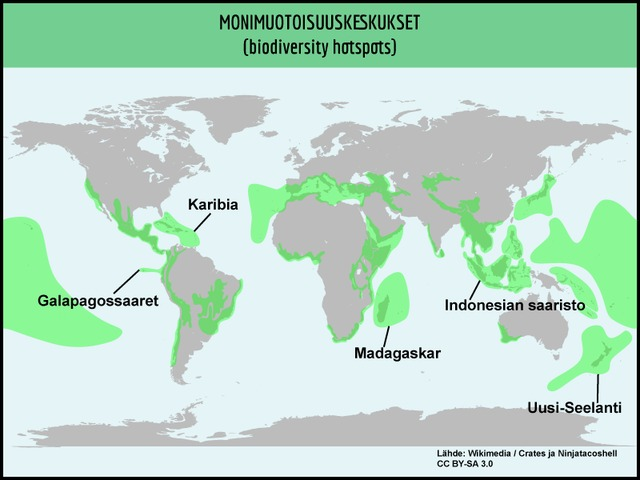 Maapallon uhanalaisia ekosysteemejä
Sademetsät
Tropiikin ja subtropiikin kosteikot
Koralliriutat
Valtameret
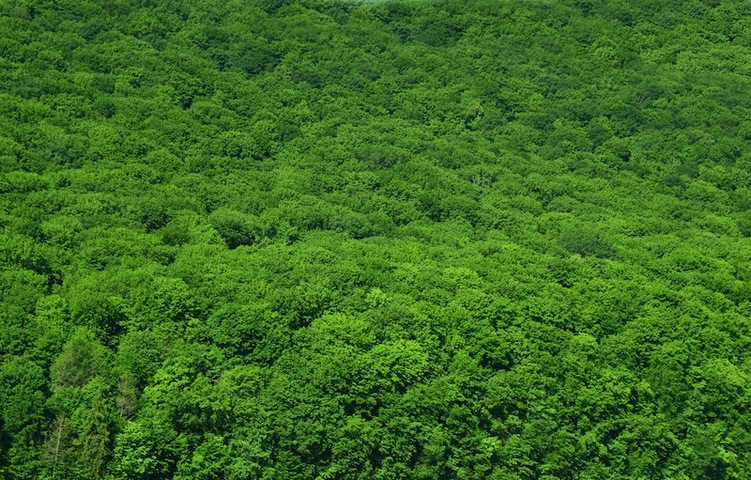 www.shutterstock.com
Suomen uhanalaisia ekosysteemejä
Taiga- ja tundravyöhykkeen kosteikot
Metsät
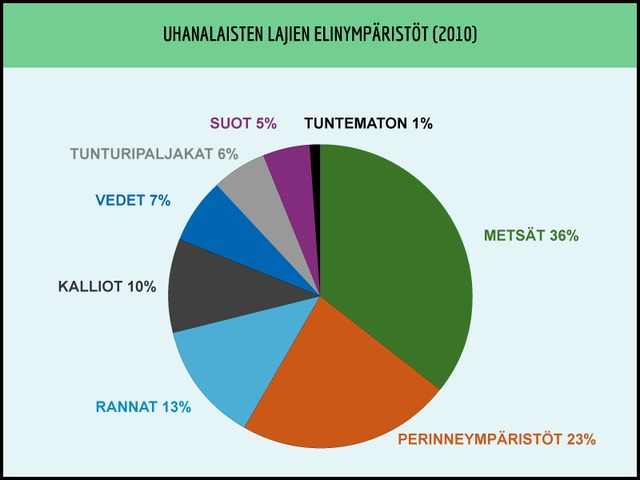 Ekosysteemien uhkatekijöitä
Ilmastonmuutos
Maanviljelys
Maankäytön ongelmat
Turismi
Saasteet ja ympäristömyrkyt
Roskaantuminen
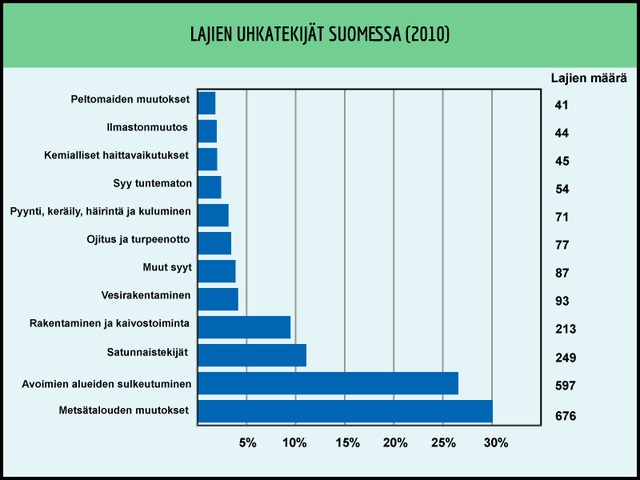